EUC meeting in Darica
23. - 27. 6. 2014
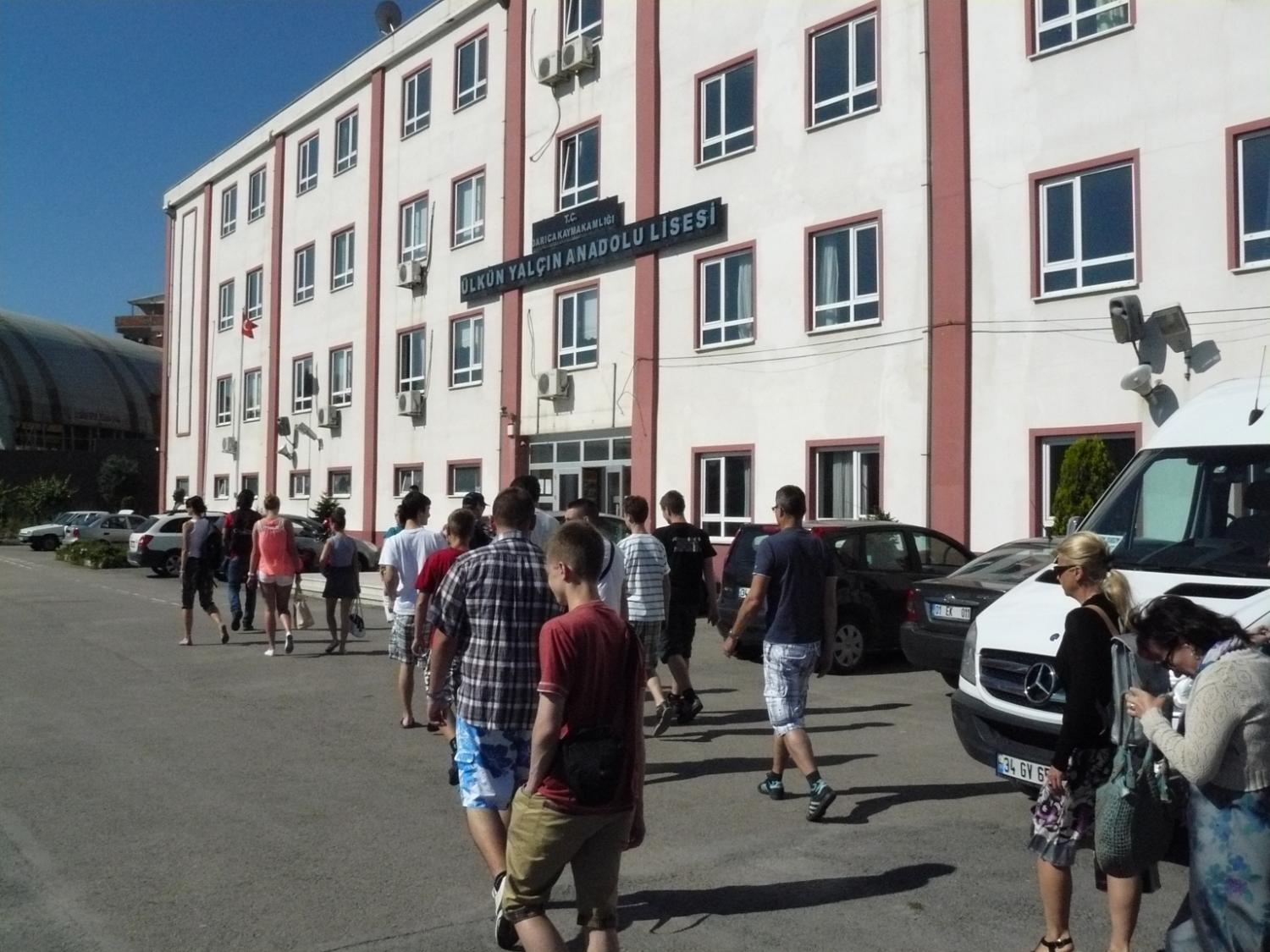 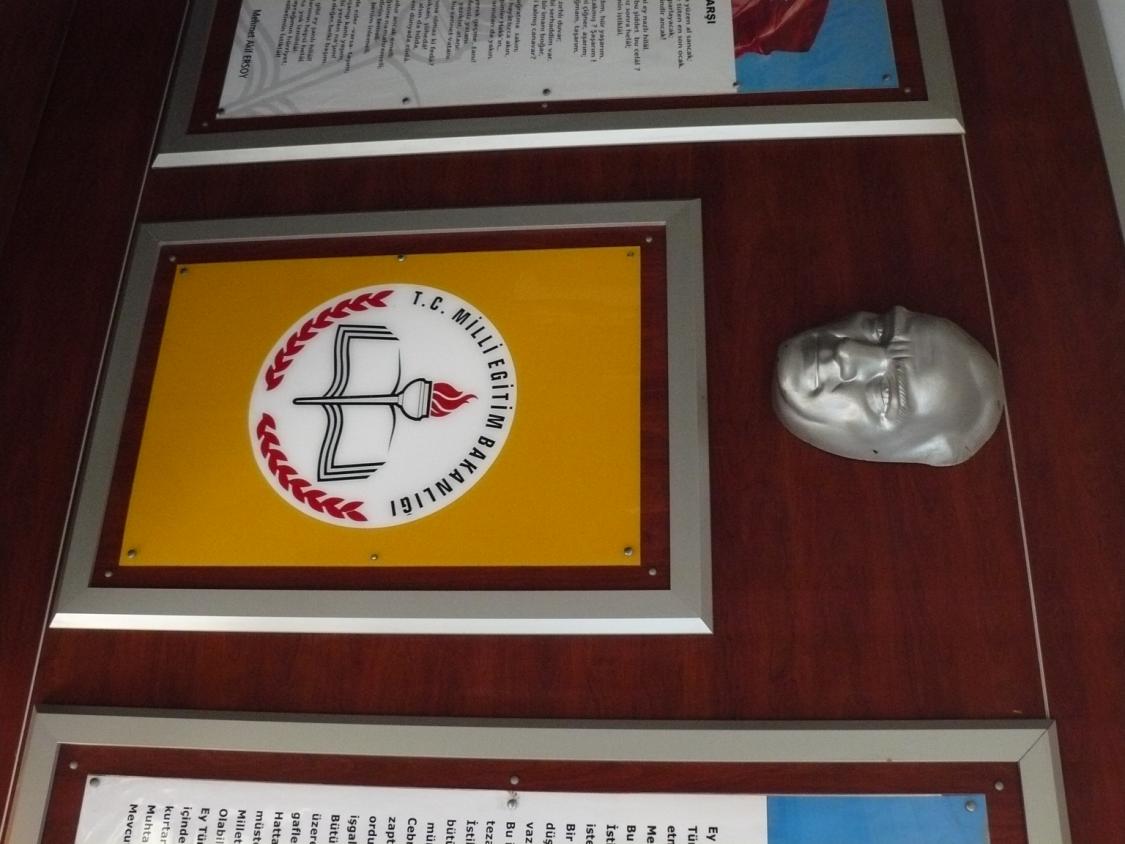 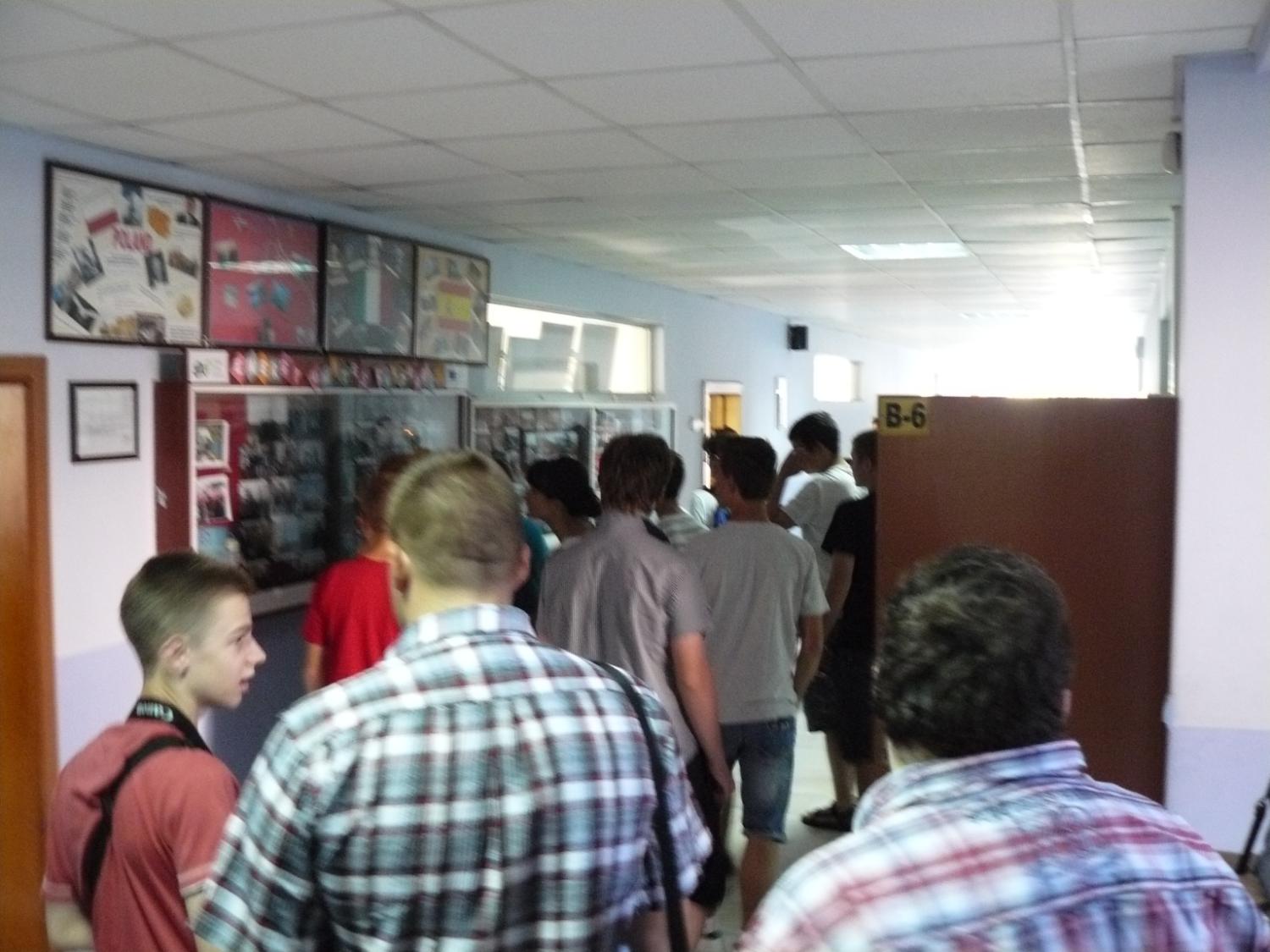 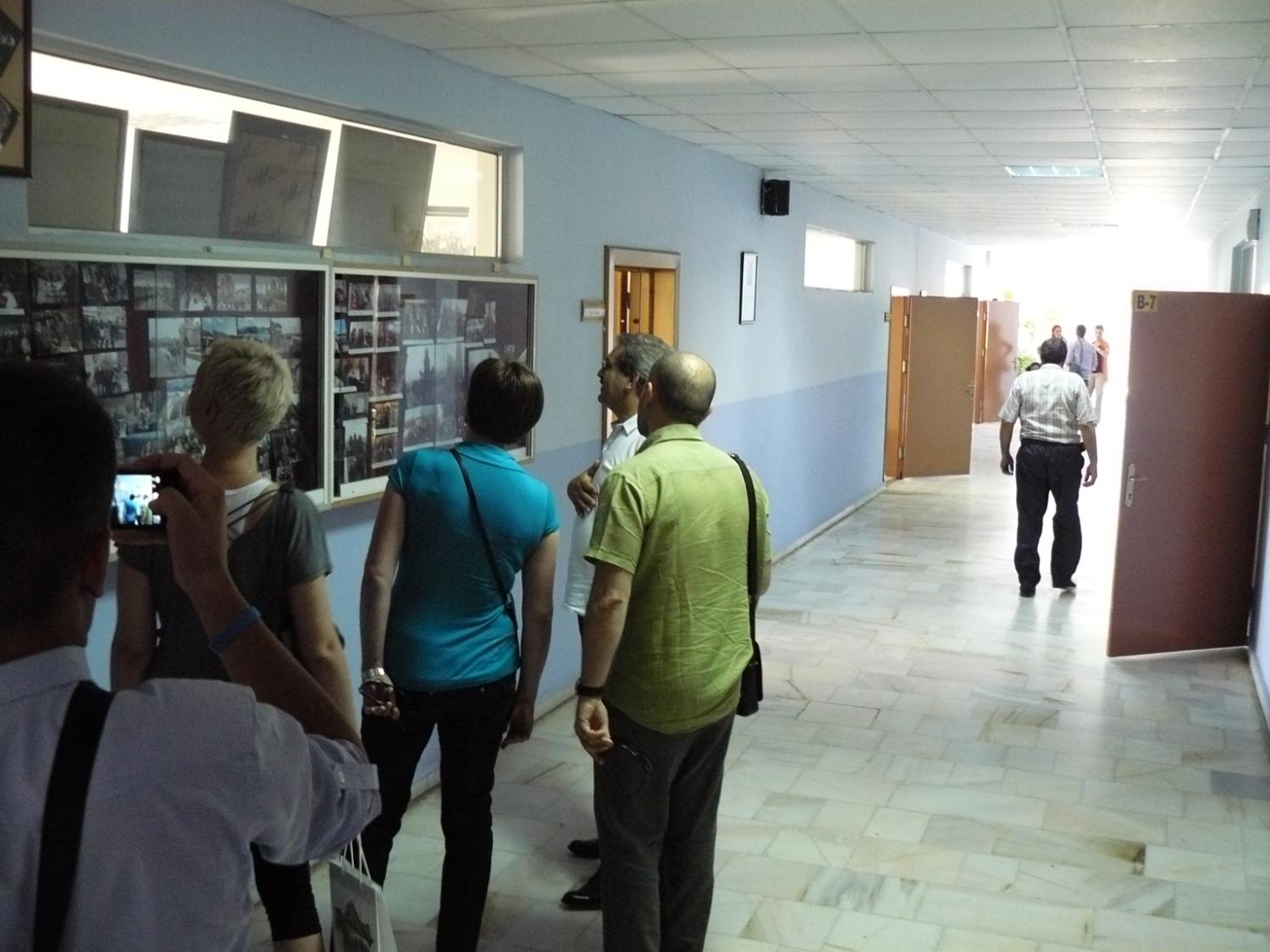 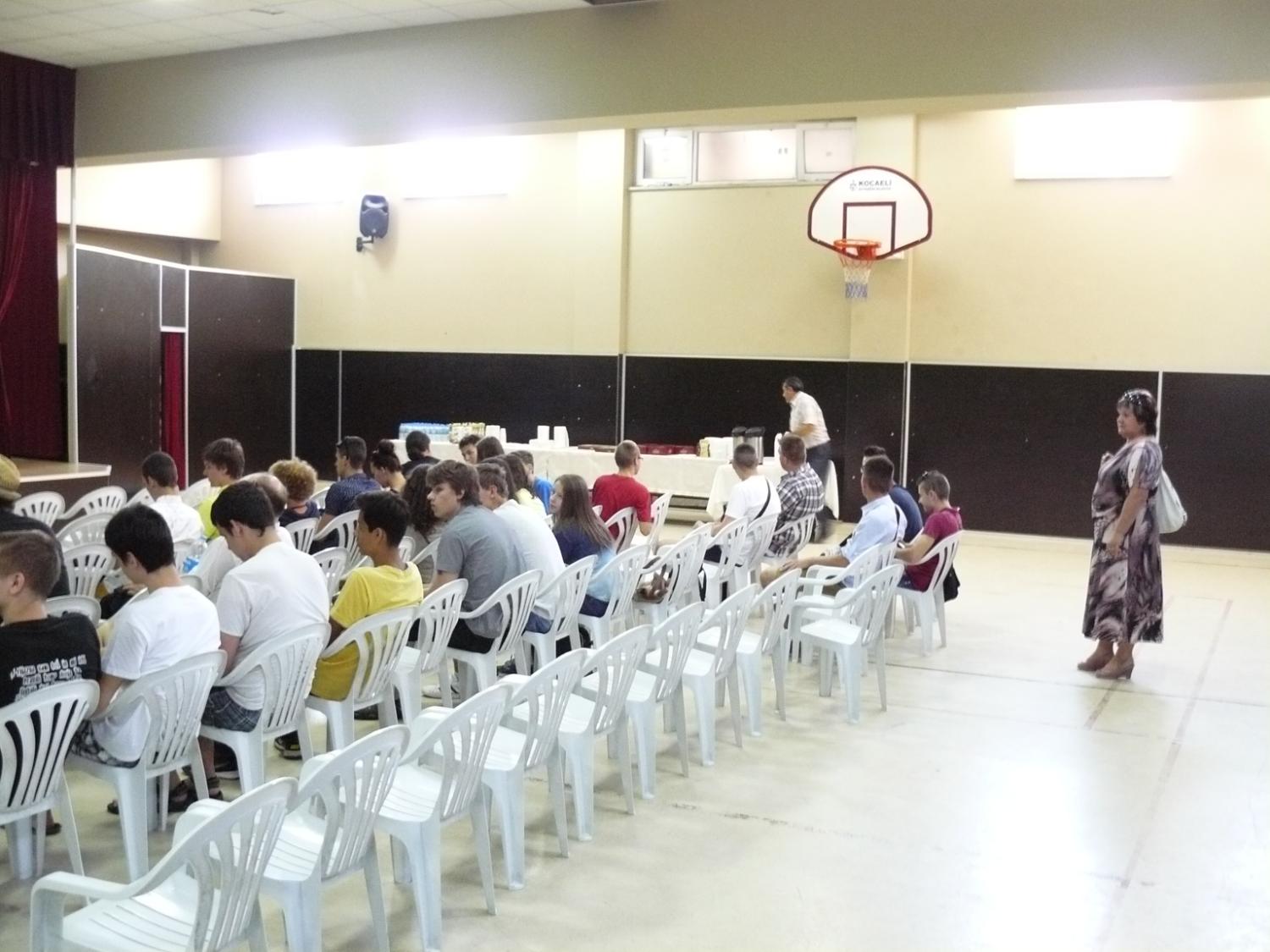 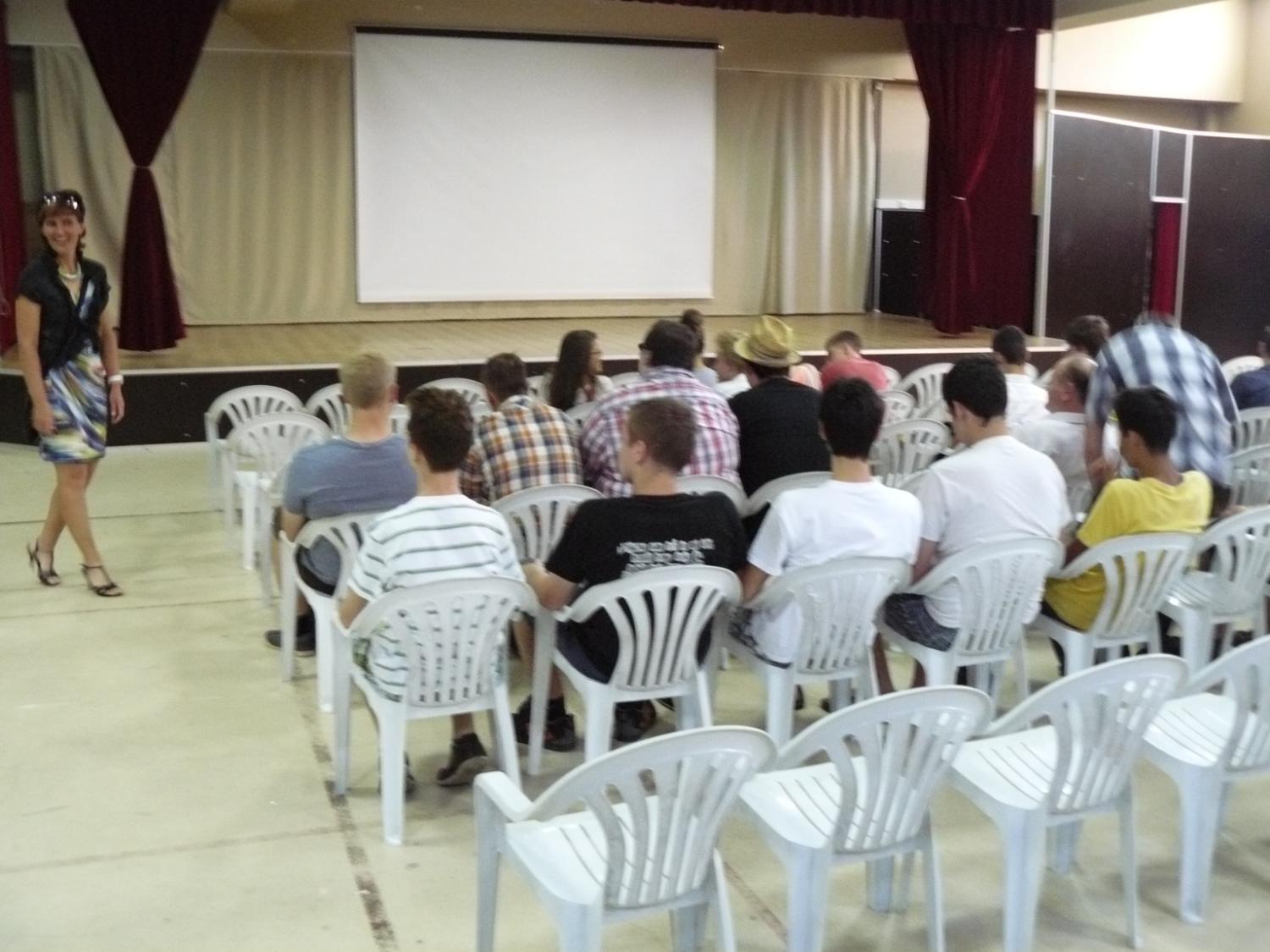 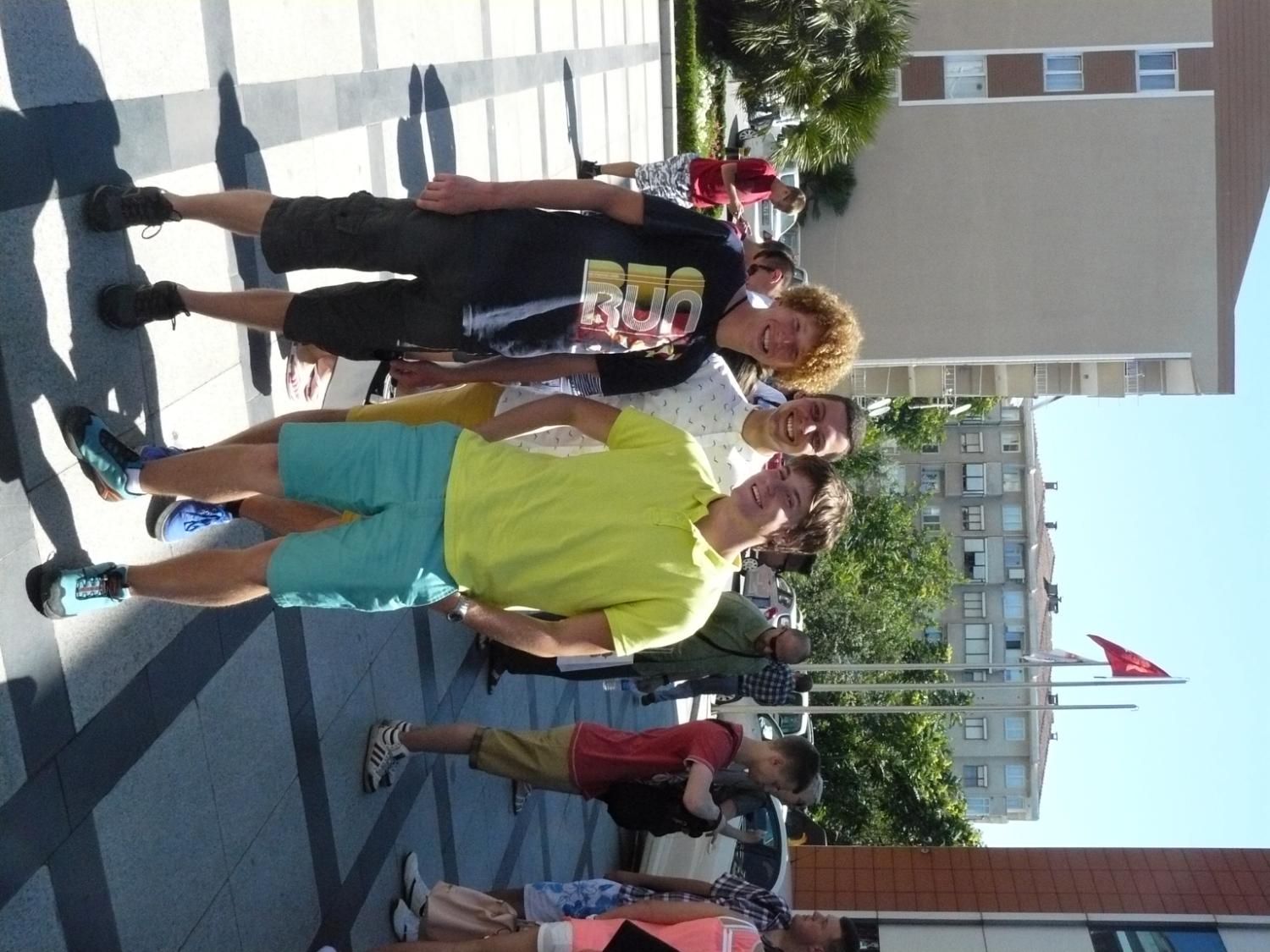 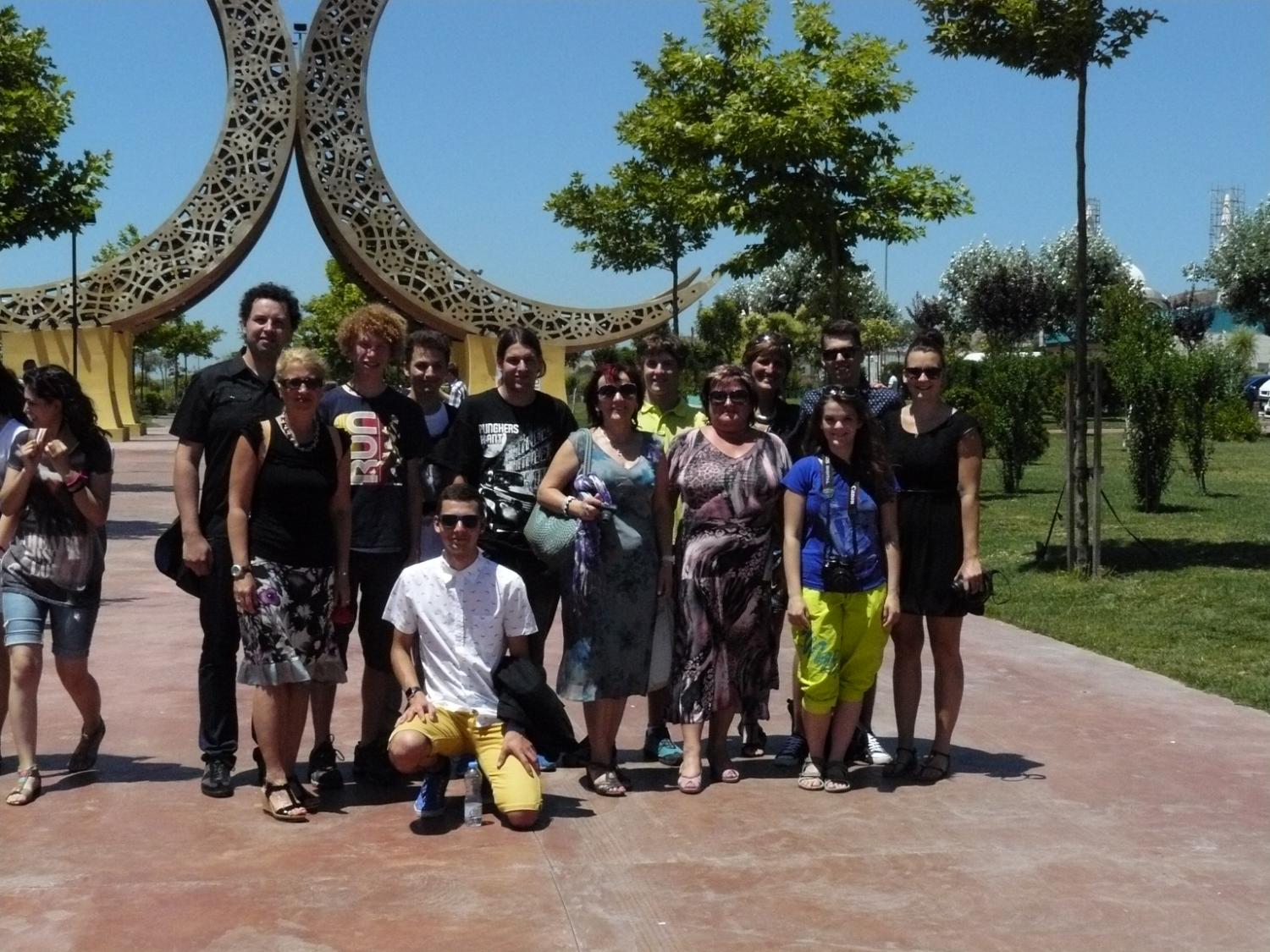 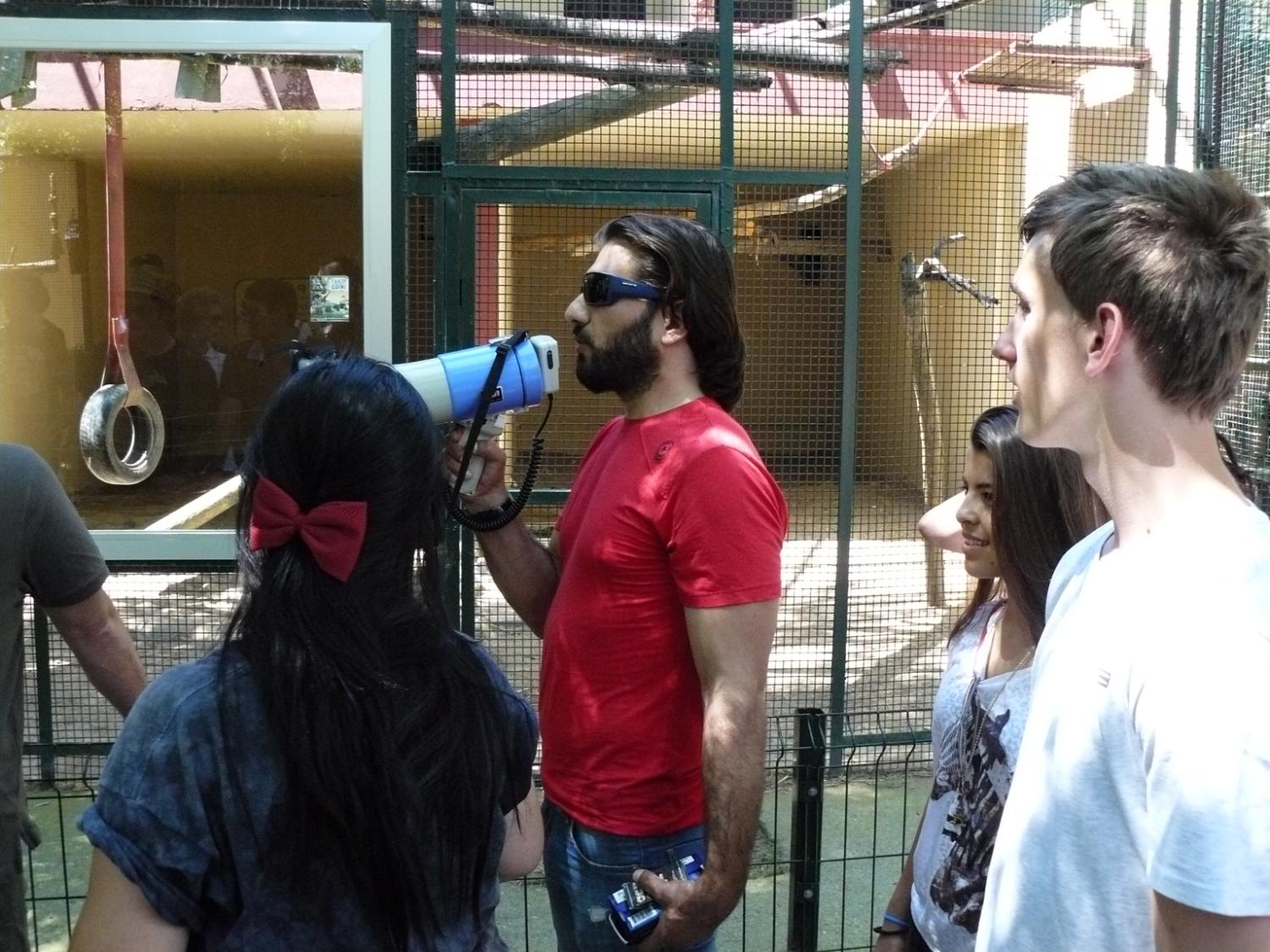 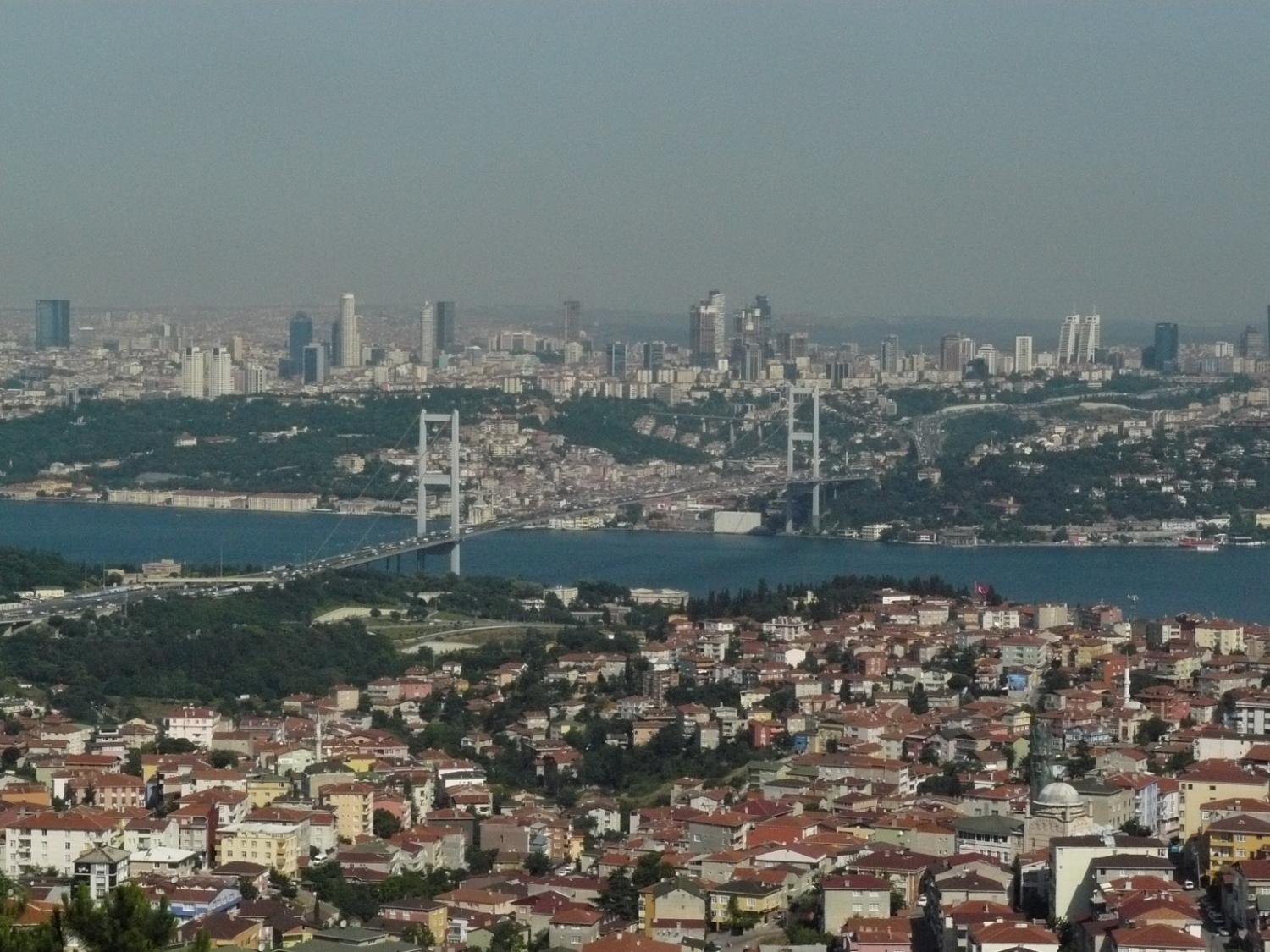 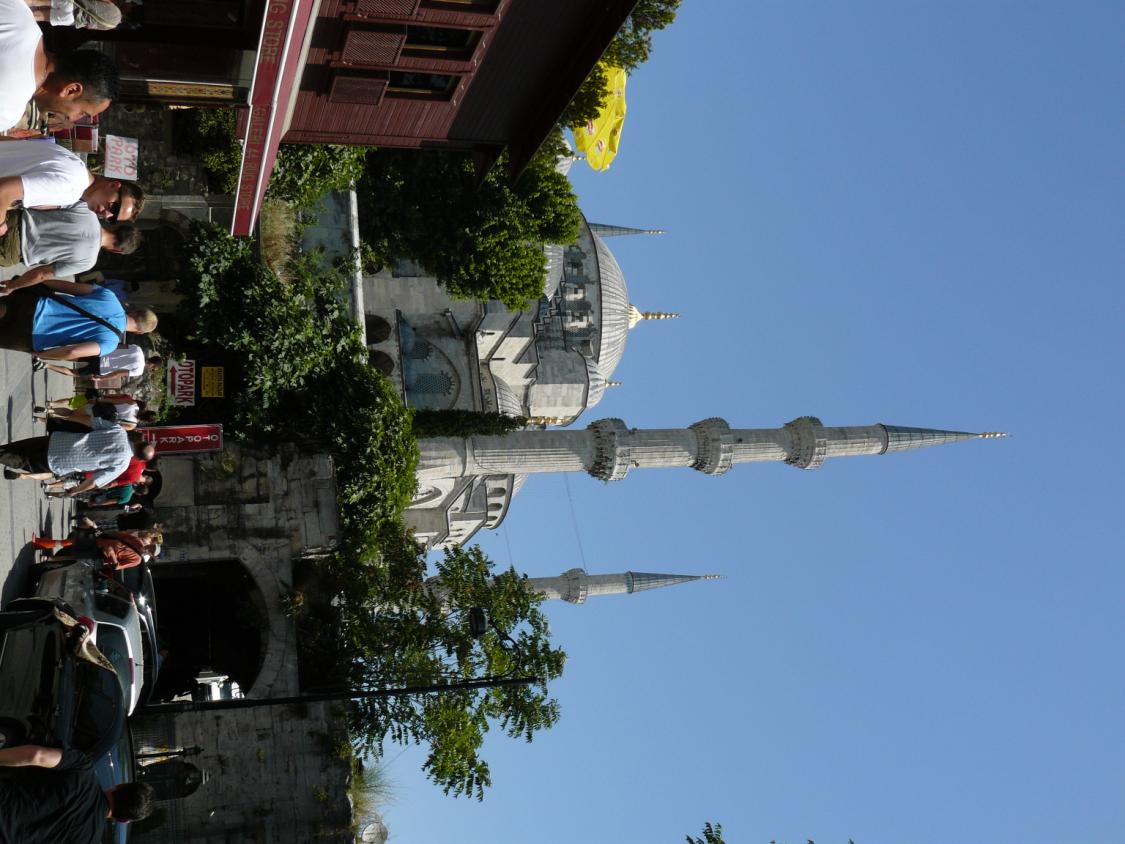 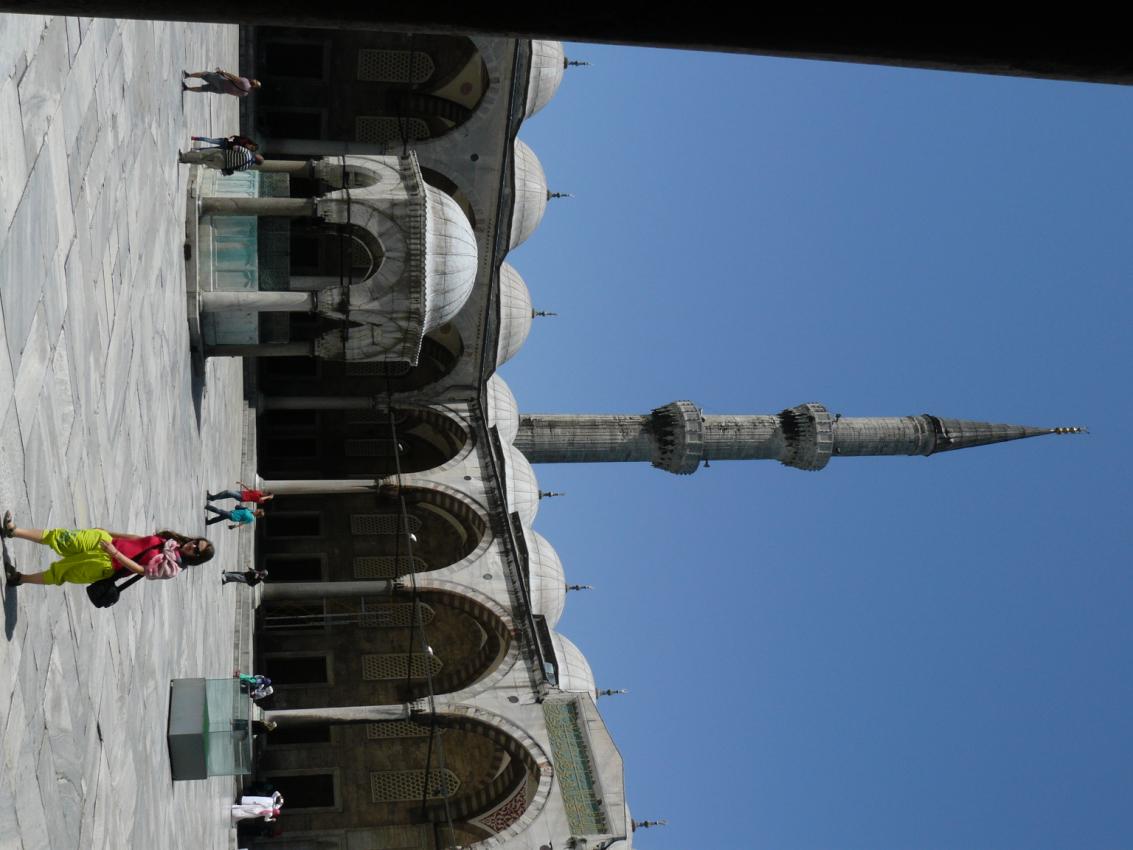 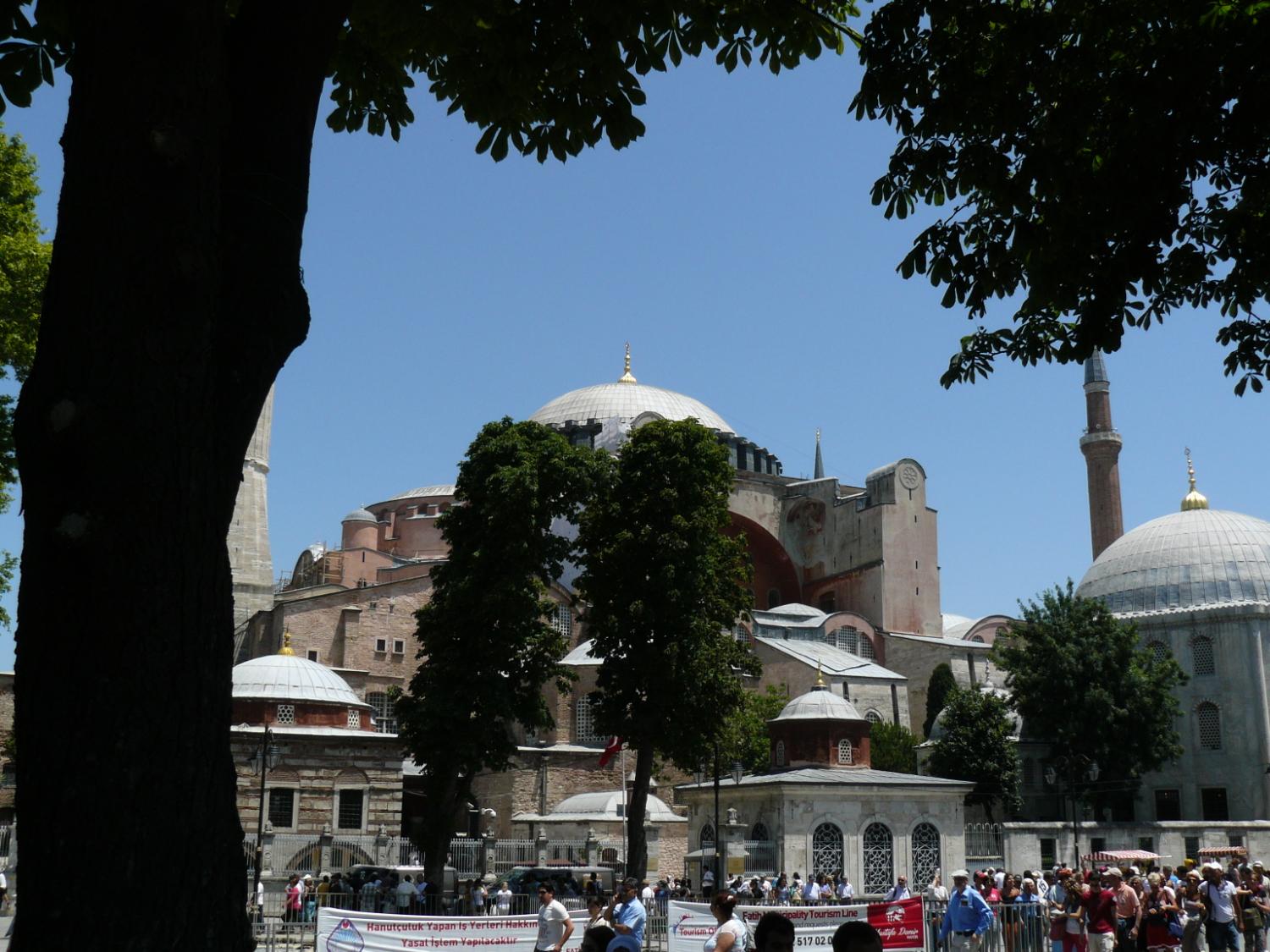 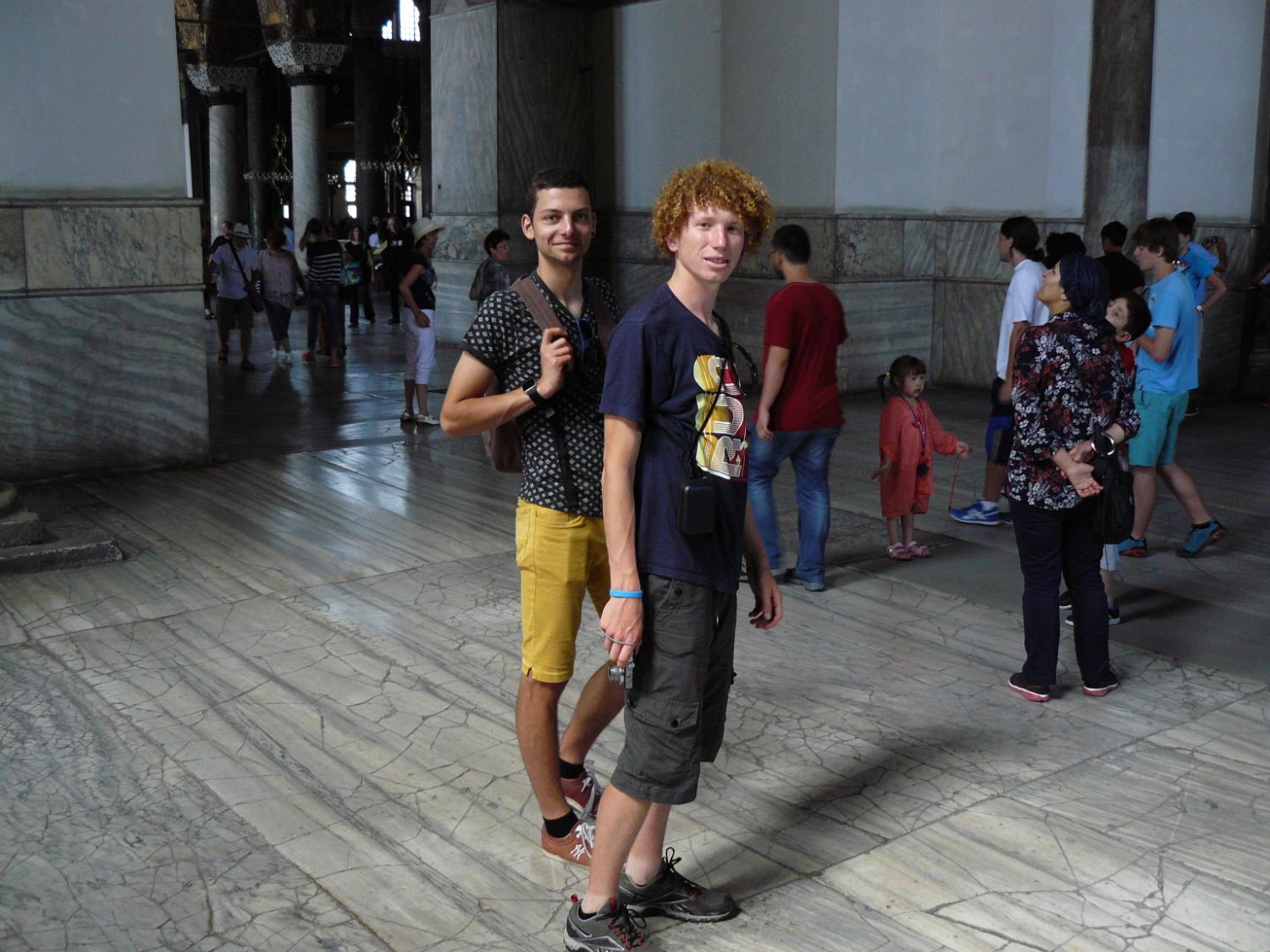 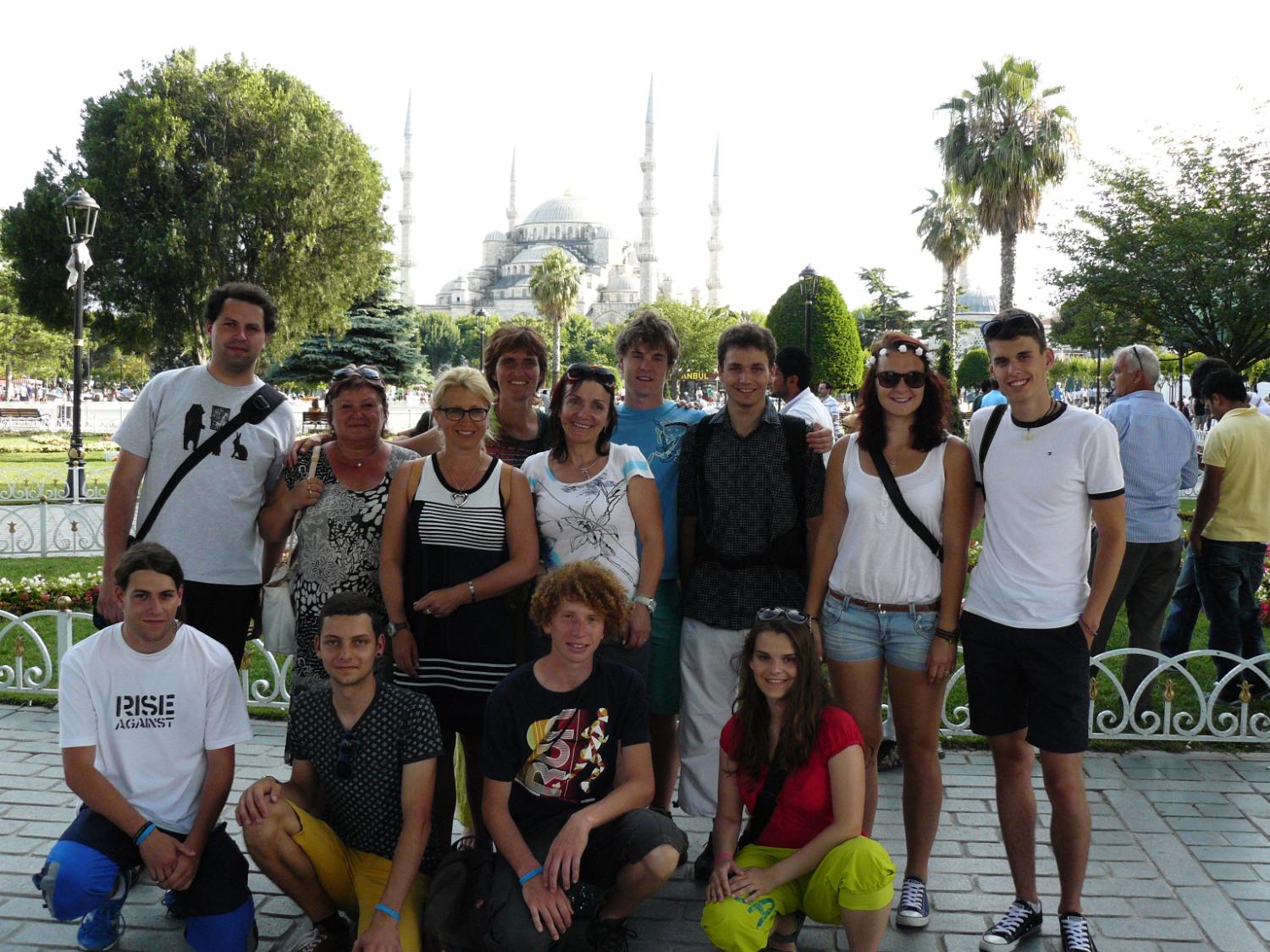 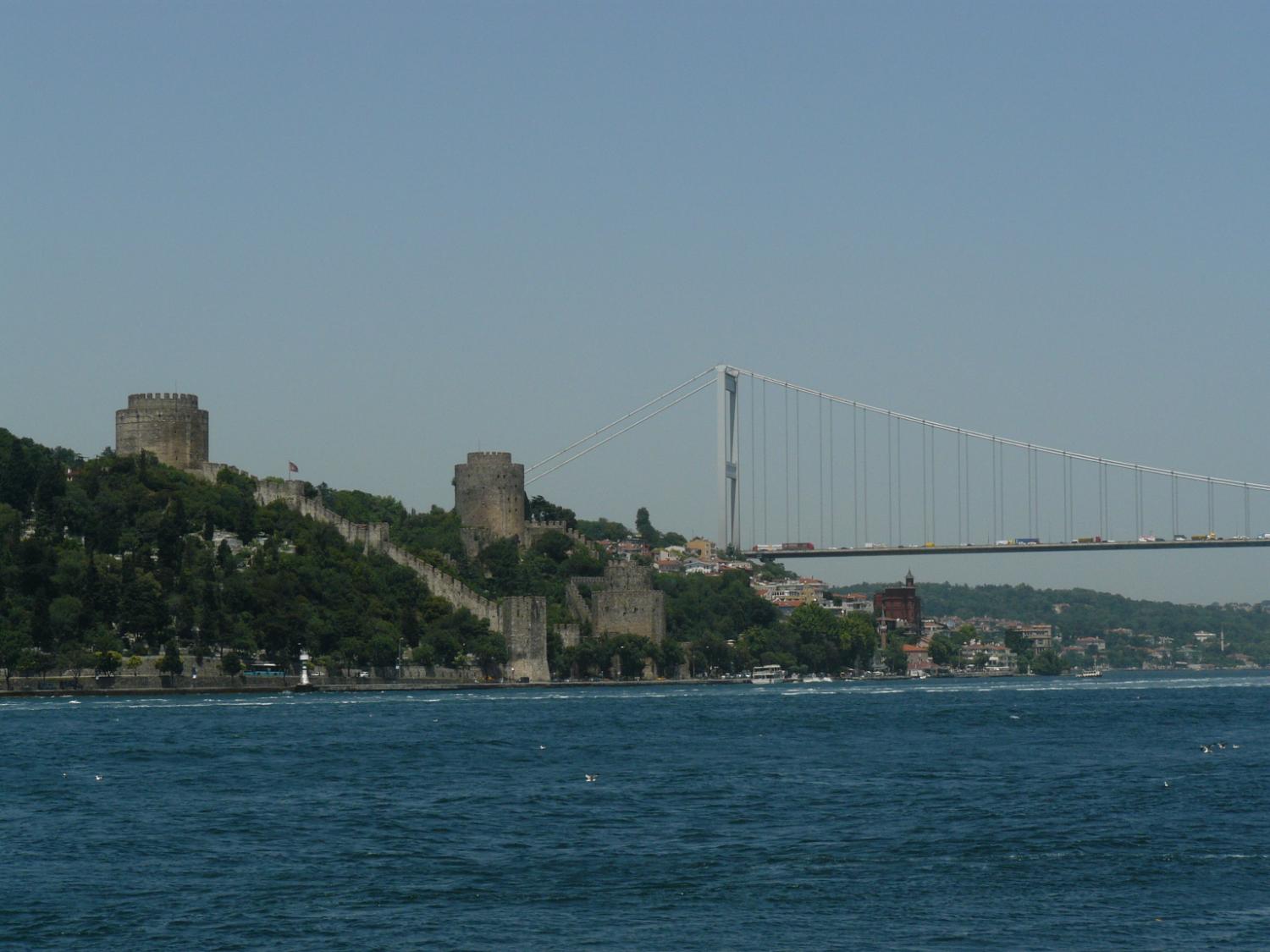 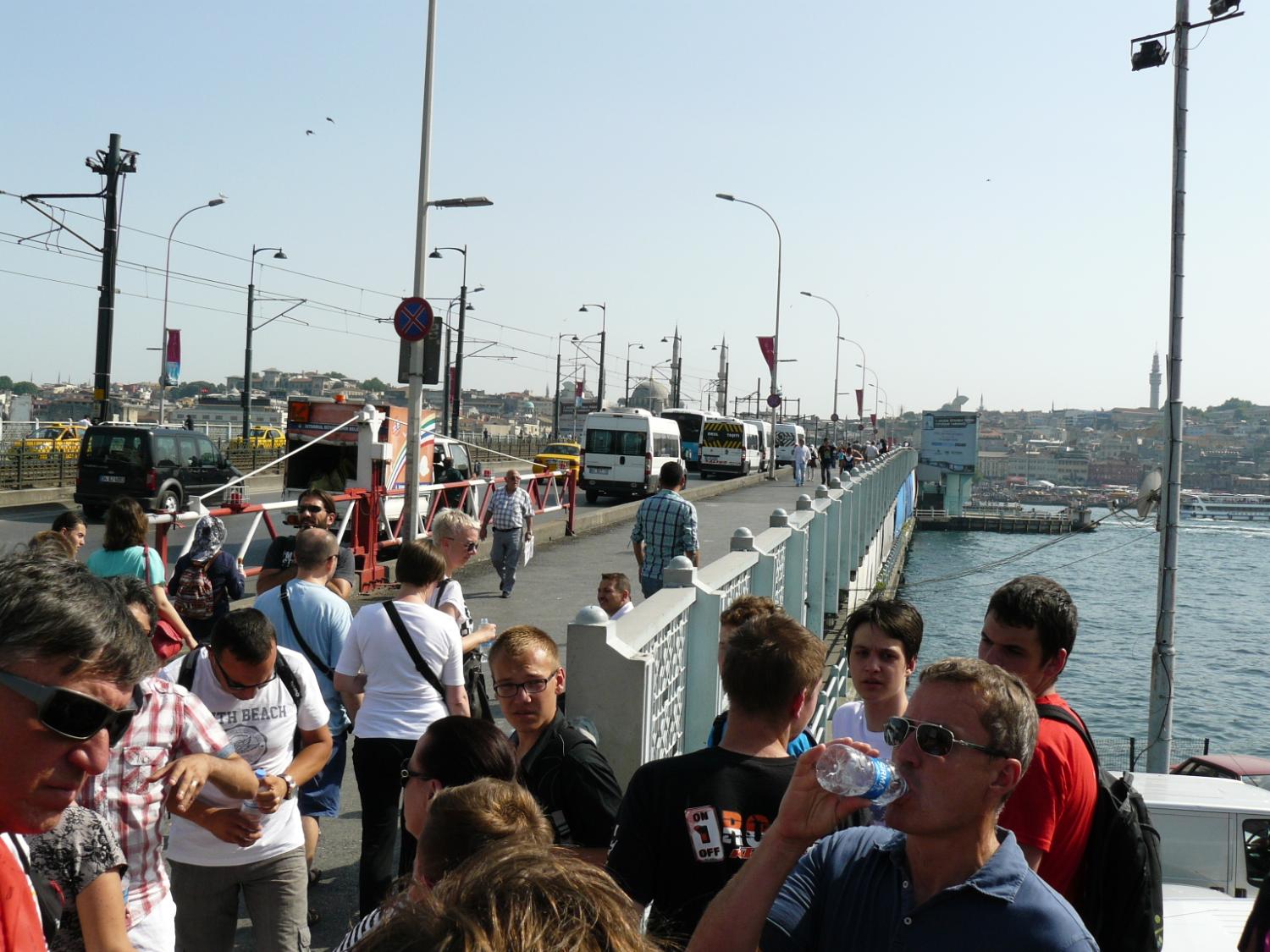